BRC Science Highlight
Advanced Biofuels of the Future: 
Atom-economical or energy-economical?
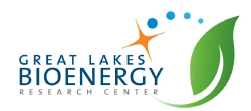 Objective 
To identify the critical factors that must be considered in the selection of target biofuels and development of new conversion strategies.
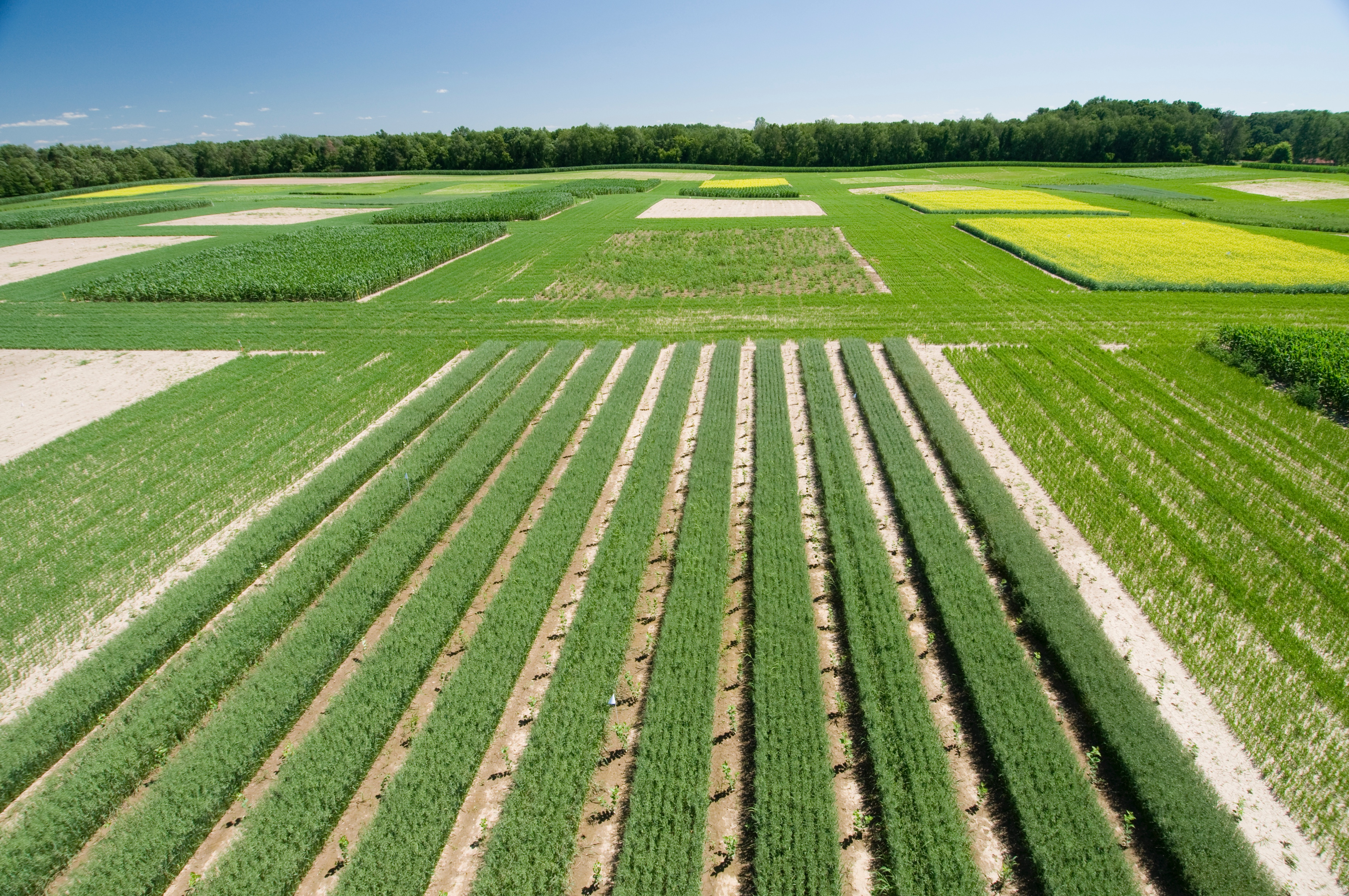 Approach  
A high-level carbon and energy analysis of two biomass-to-fuel strategies was performed to identify critical trade-offs: (1) biochemical conversion to ethanol (BCE) based on the NREL method, and (2) a catalytic conversion to alkenes (CCA) based on ƴ-valerolactone (GVL) biomass deconstruction and catalytic upgrading.
The impact of process energy requirements and electricity production, as well as the impact of the fuel quality were studied by extending the boundary of the analysis to include the end-use of the produced fuel and electricity in the transportation sector.
Bioenergy feedstocks at the Kellogg Biological Station
Results
When comparing mass, atom, and carbon balance for the two strategies, results showed 65% and 53% biomass-to-fuel carbon efficiency for the BCE and CCA, respectively, which makes BCE a more atom-economical strategy.
However, the BCE strategy is 17% less energy efficient than CCA, due to the role of fuel quality and engine efficiency. Furthermore, if the infrastructure for widespread adoption of electric cars were available, the advantage of the CCA strategy (in terms of the resulting mechanical energy from both liquid fuel and electricity) would be even bigger. 
Results showed that there are three major drivers affecting the overall efficiency of a biofuel strategy: (1) carbon yield, (2) process energy requirements, and (3) biofuel type and quality.
Fashati, P., Maravelias, C.T. “Advanced Biofuels of the Future: Atom-Economical or Energy-Economical?”  Joule  DOI: 10.1016/j.joule.2018.09.007
GLBRC September 2018